Интерактивная играпо пожарной безопасностидетей дошкольного возраста
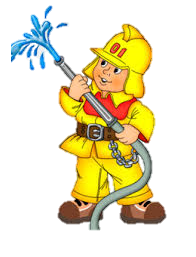 Следующий слайд
Патракова М.Ф.
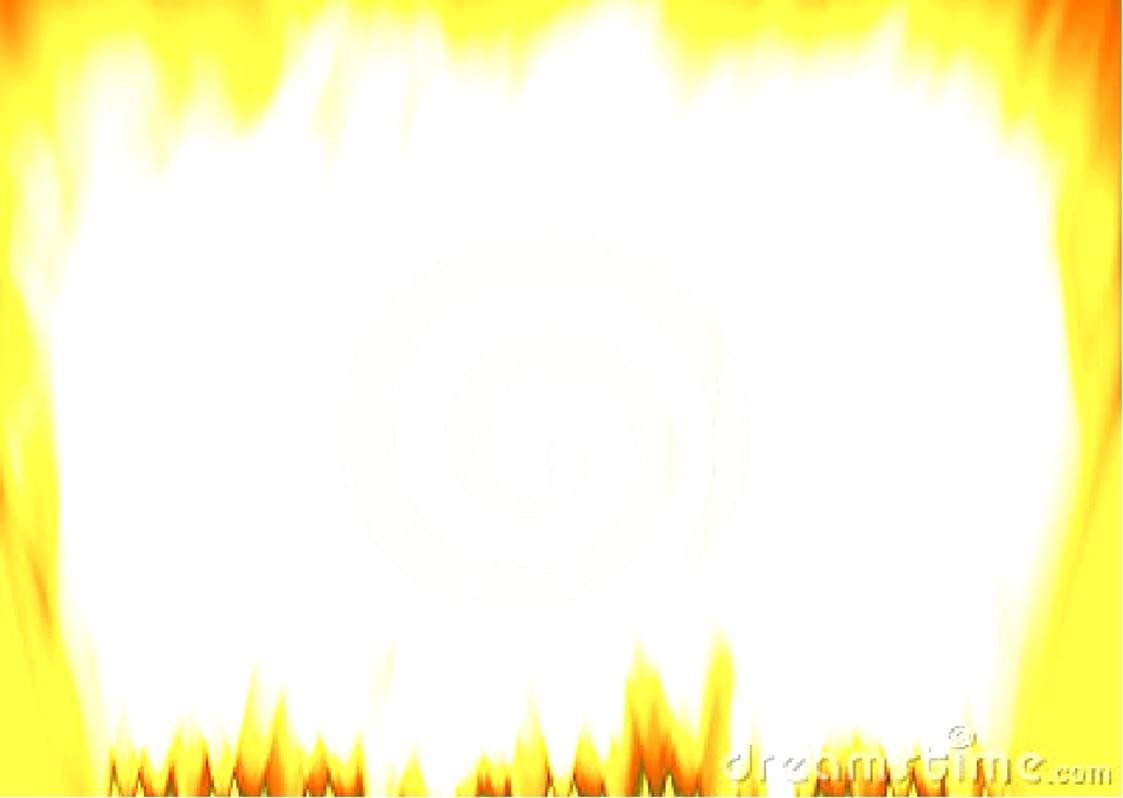 Цель: закреплять у  детей знания об основах пожарной безопасности.
Задачи:
  формирование основных представление детей об основных причинах возникновения пожара;
 умение вести себя правильно в возникшей опасной ситуации;
 познакомить детей с профессией пожарный, с элементами спецодежды и средствами пожаротушения;
Способствовать развитию речи.
Предыдущий слайд
Следующий слайд
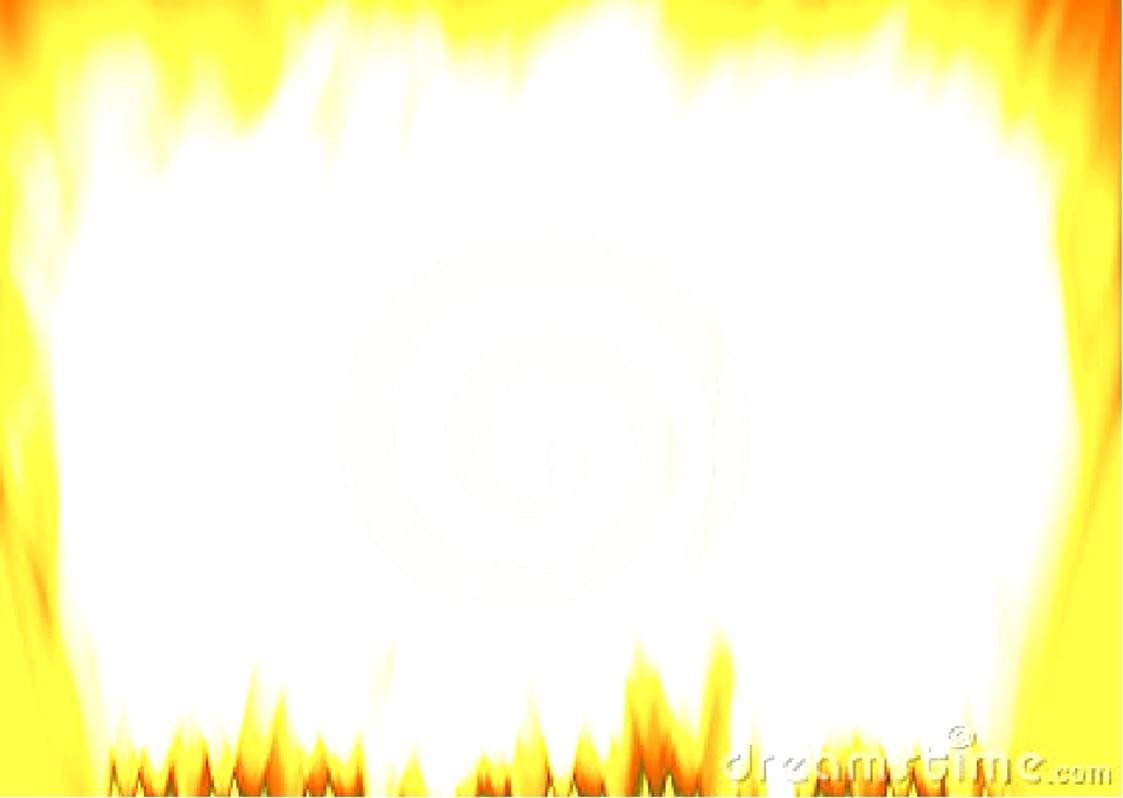 Почему загорелся дом?(причина пожара)
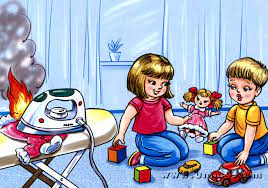 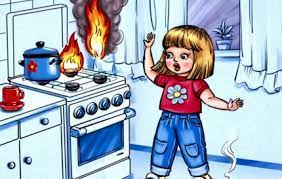 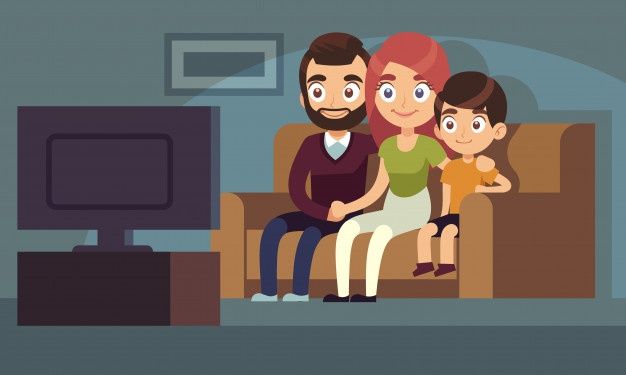 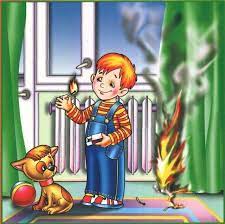 Следующий слайд
Предыдущий слайд
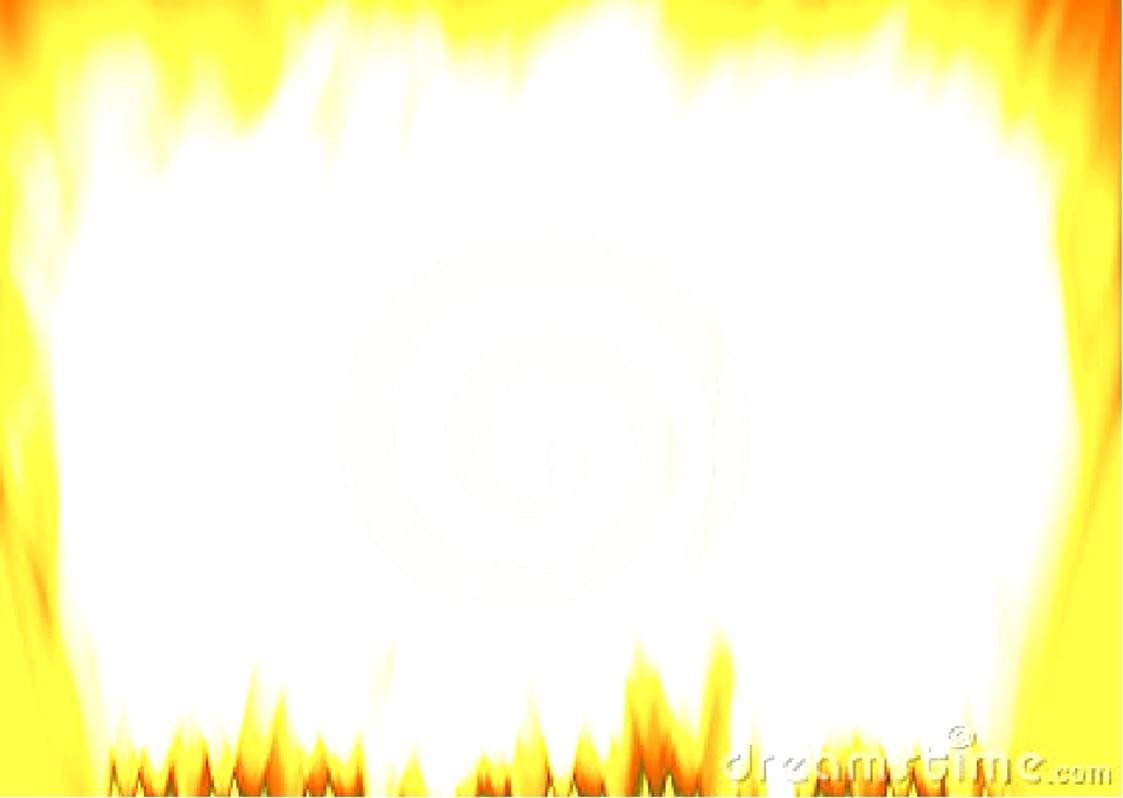 Куда звонить при пожаре?
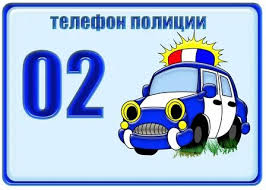 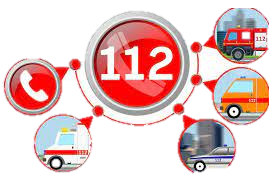 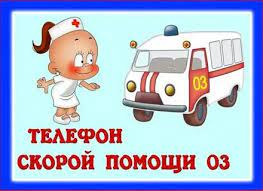 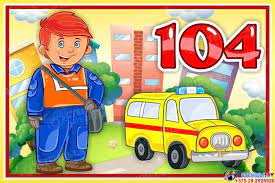 Предыдущий слайд
Следующий слайд
«Раньше и теперь»
Как узнать и сообщить о пожаре?
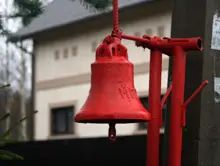 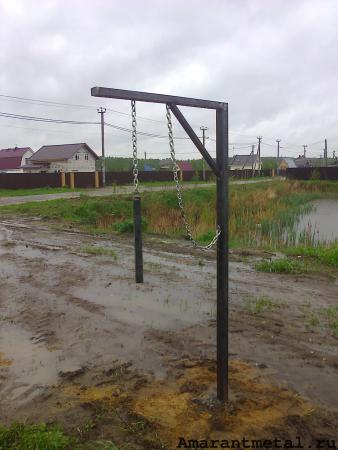 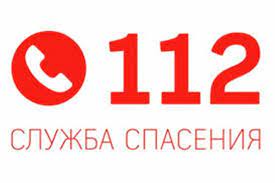 Пожарный колокол
Позвонить по телефону
Пожарная рында
Предыдущий слайд
Следующий слайд
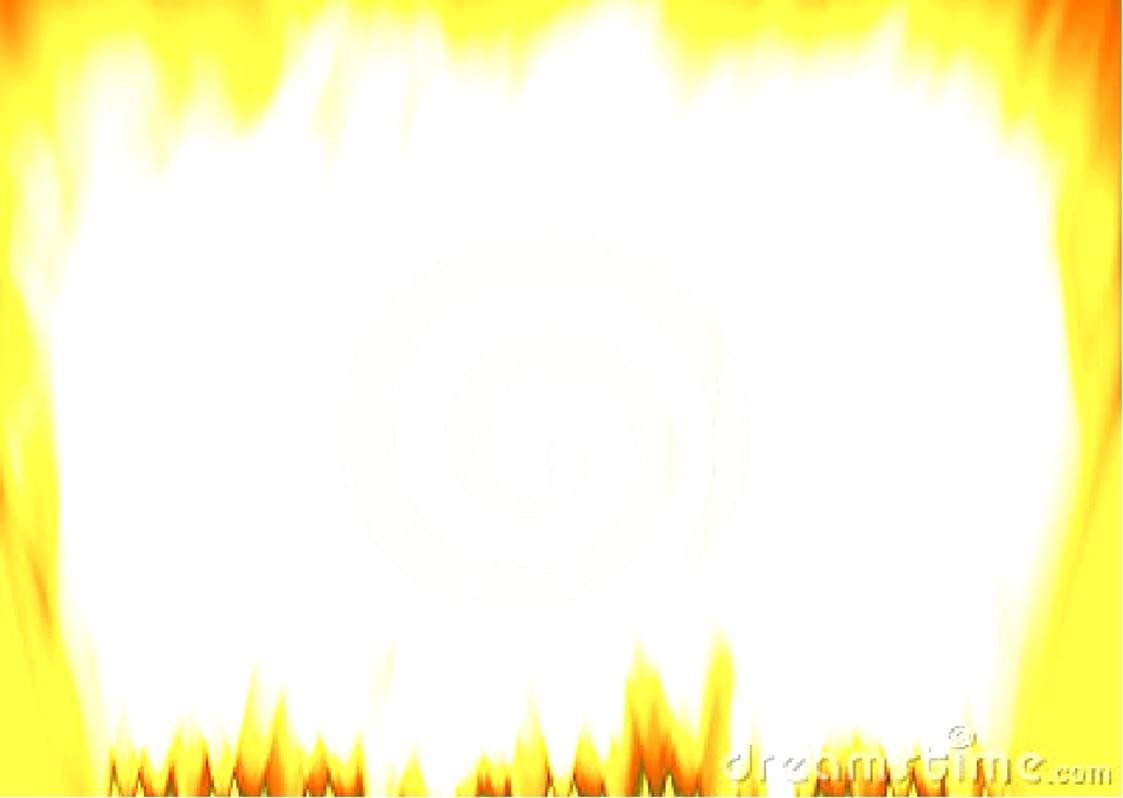 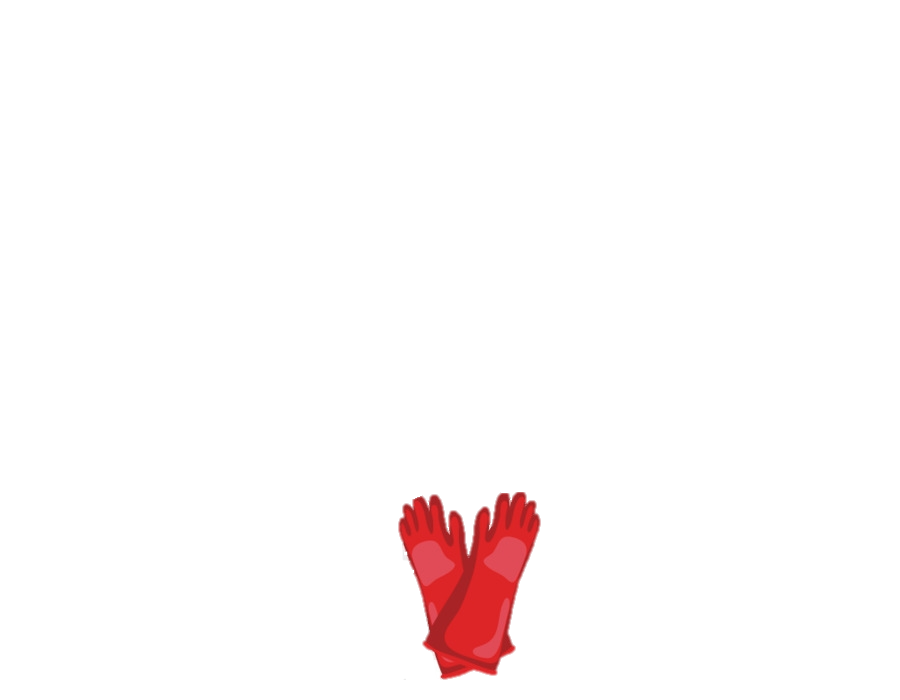 Одень пожарного
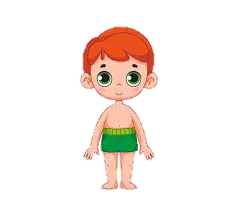 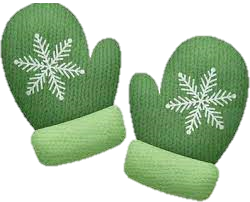 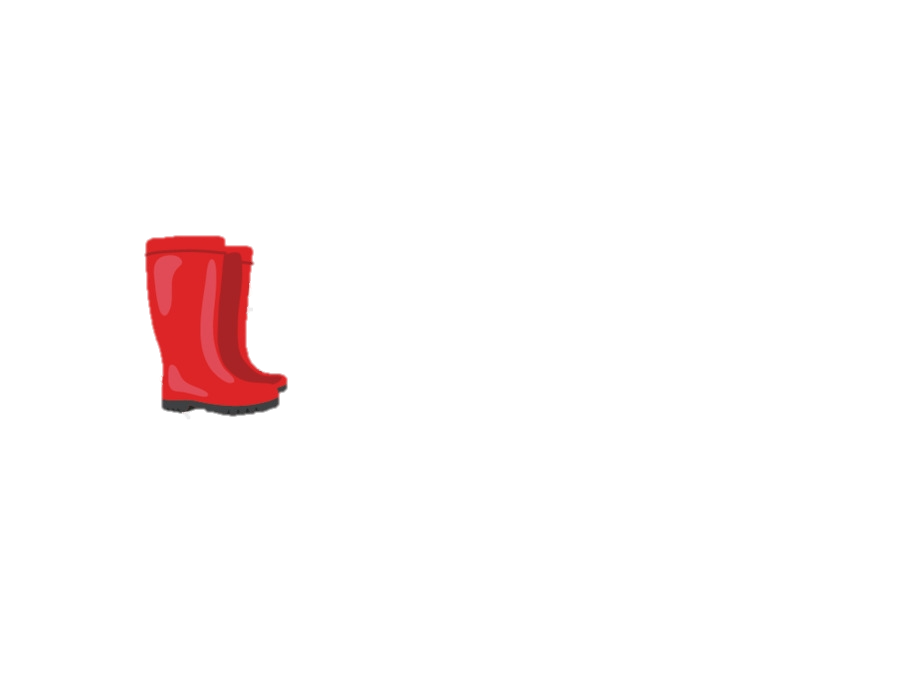 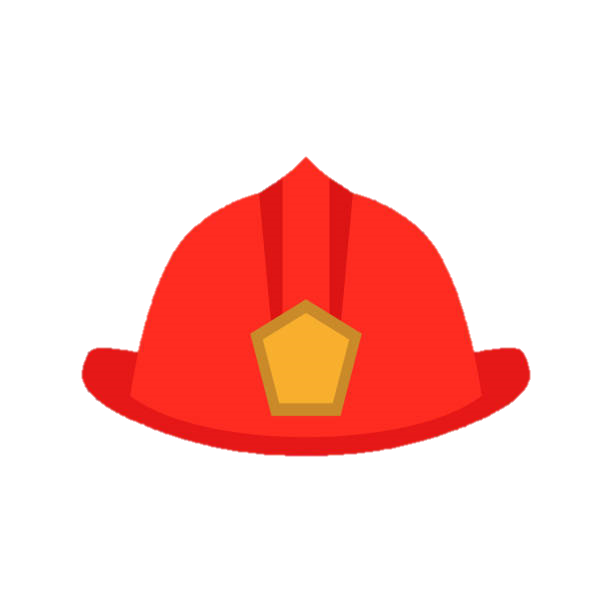 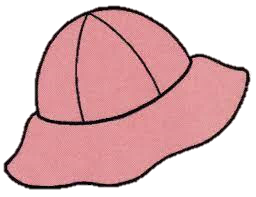 Предыдущий слайд
Следующий слайд
«Раньше и теперь»
Как пожарным добраться до пожара?
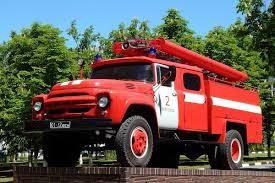 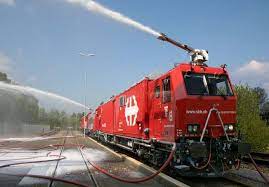 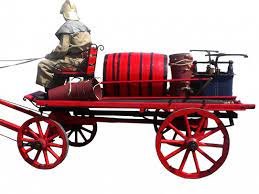 На пожарном поезде.
На пожарной машине.
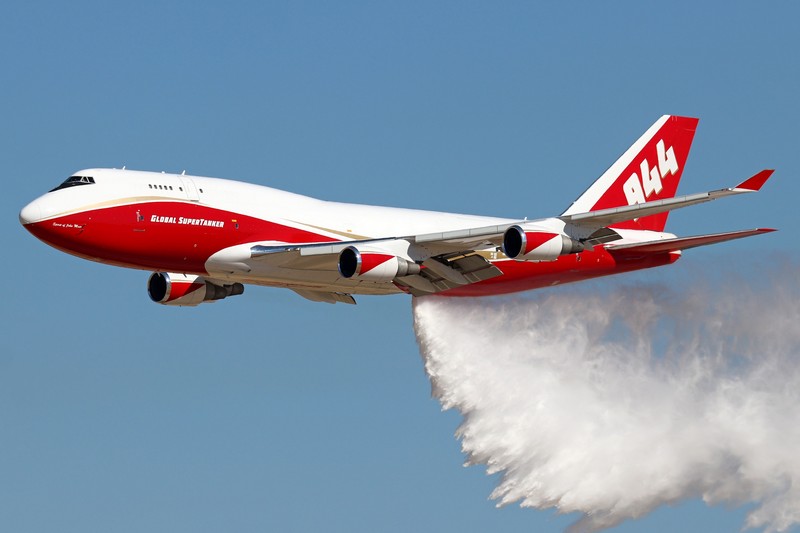 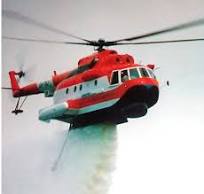 На телегу, на которой уже была установлена бочка с водой, садились пожарные и, погоняя лошадей, ехали к месту пожара.
На пожарном самолете.
На пожарном вертолете.
Следующий слайд
Предыдущий слайд
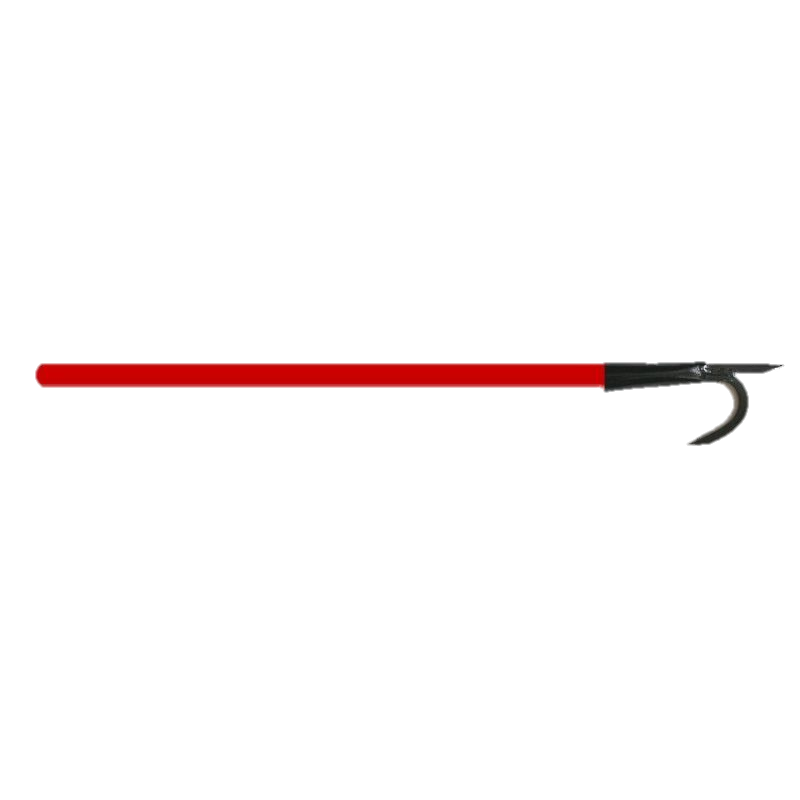 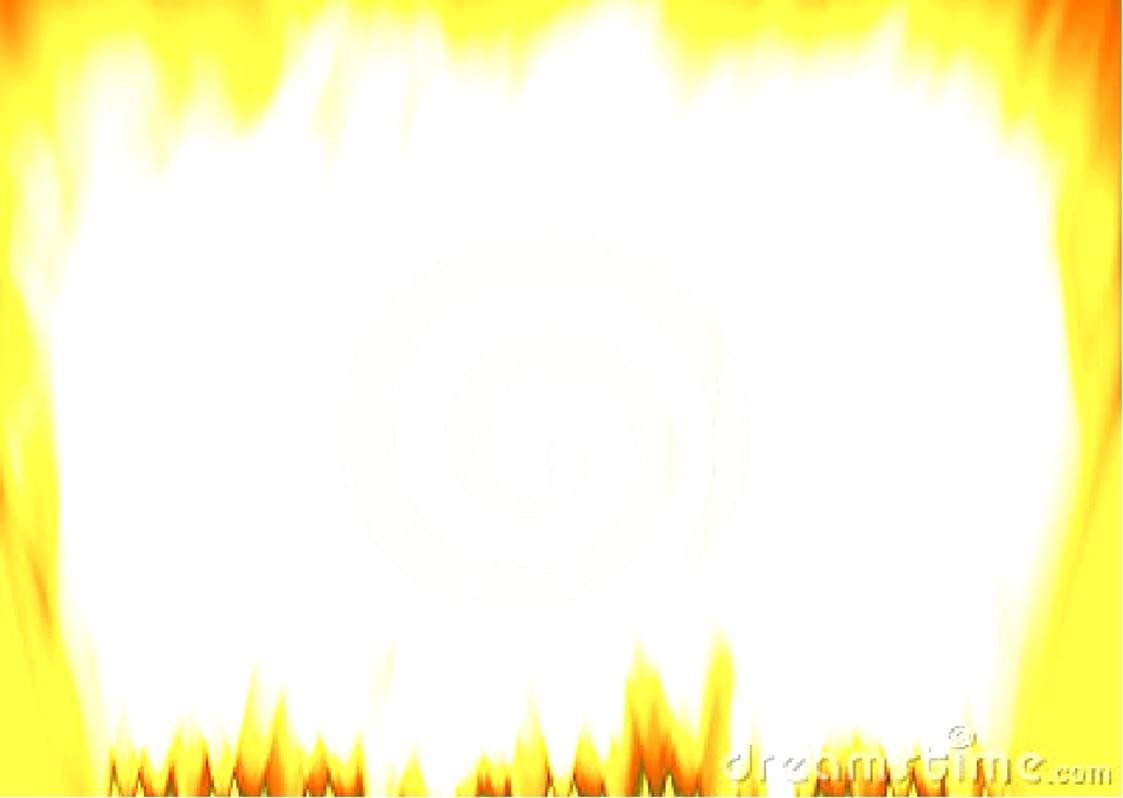 Пожарный щит
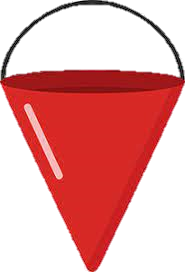 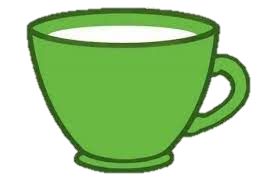 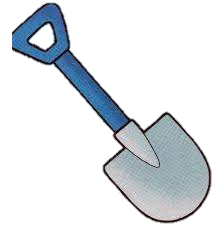 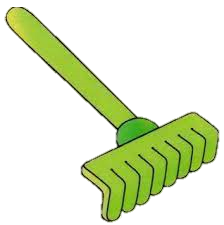 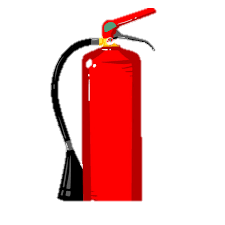 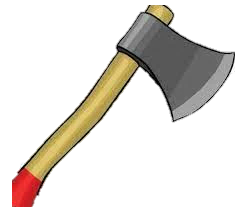 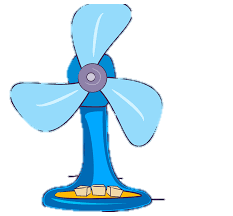 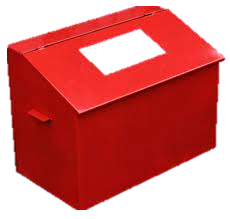 Предыдущий слайд
Следующий слайд
«Раньше и теперь»
Какими средствами тушат пожар?
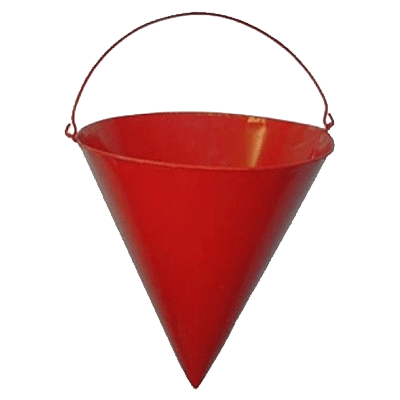 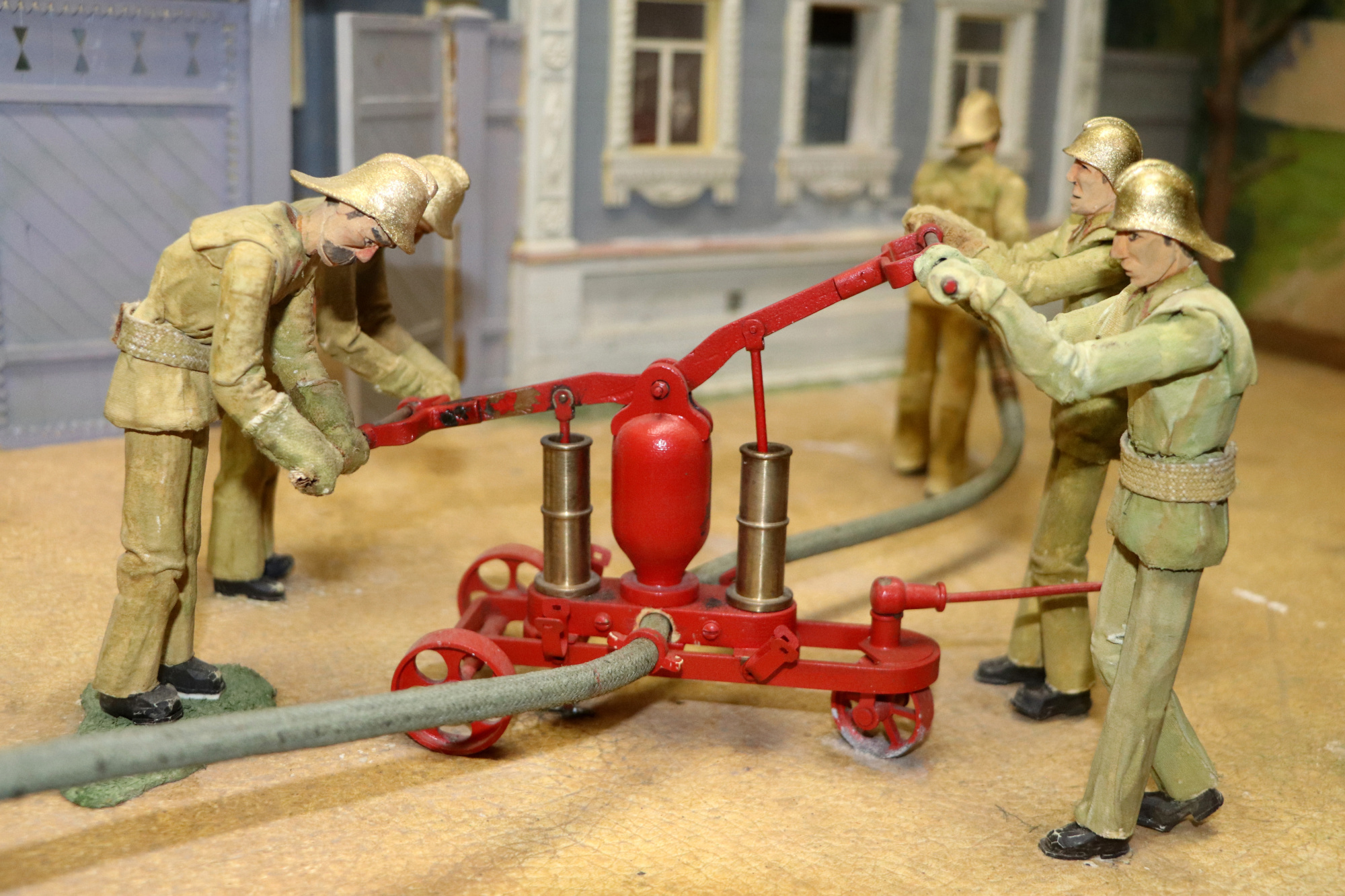 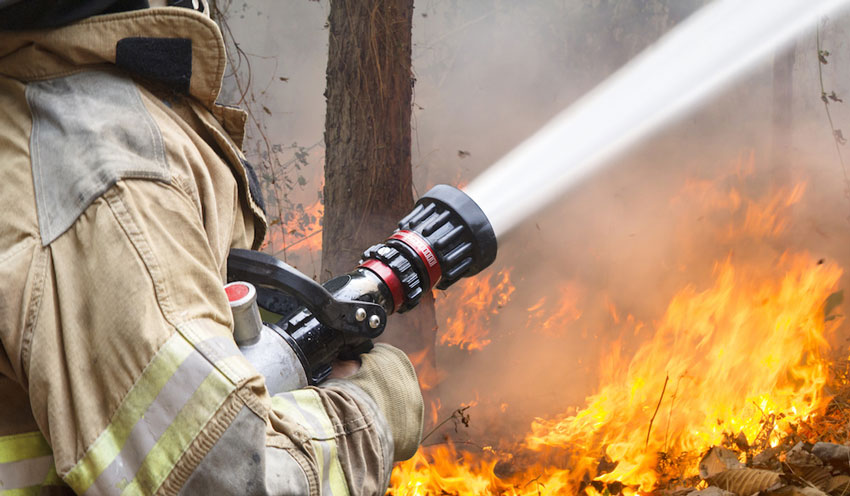 Брандспойтом, подключенным к автонасосу
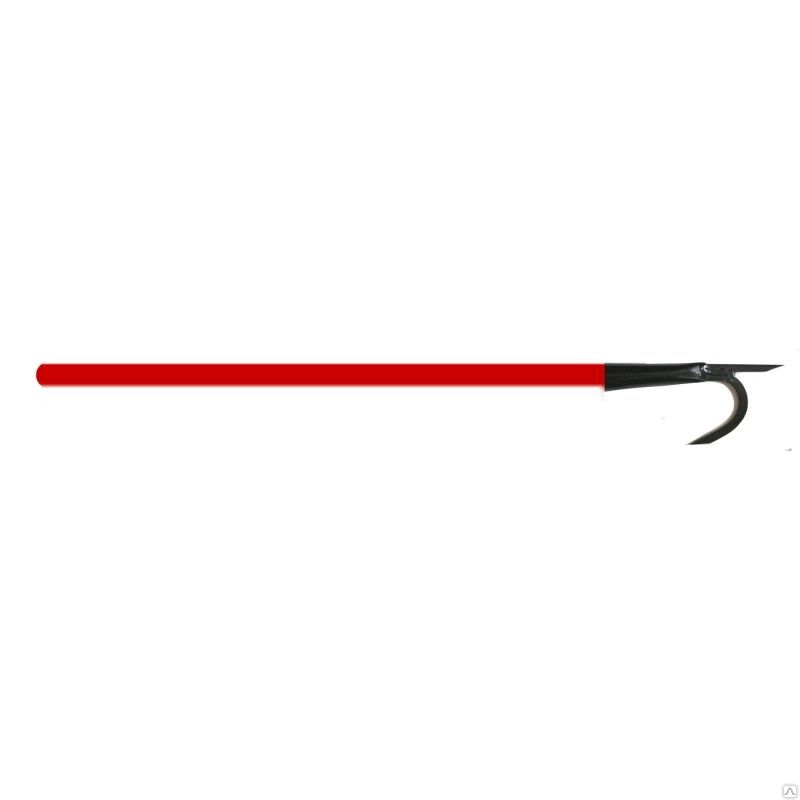 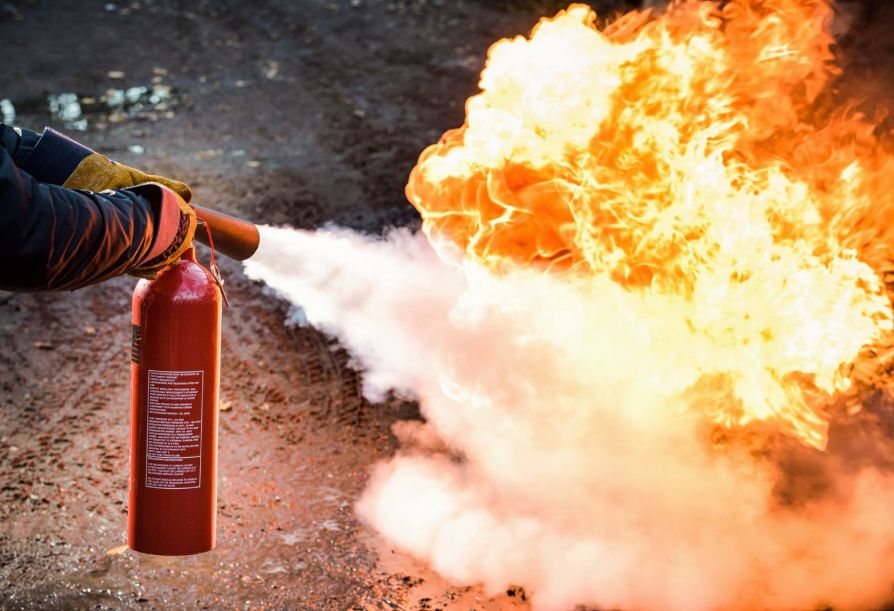 Ведро с водой
Ручной насос
Ведро с водой
Огнетушителями, водой и пеной
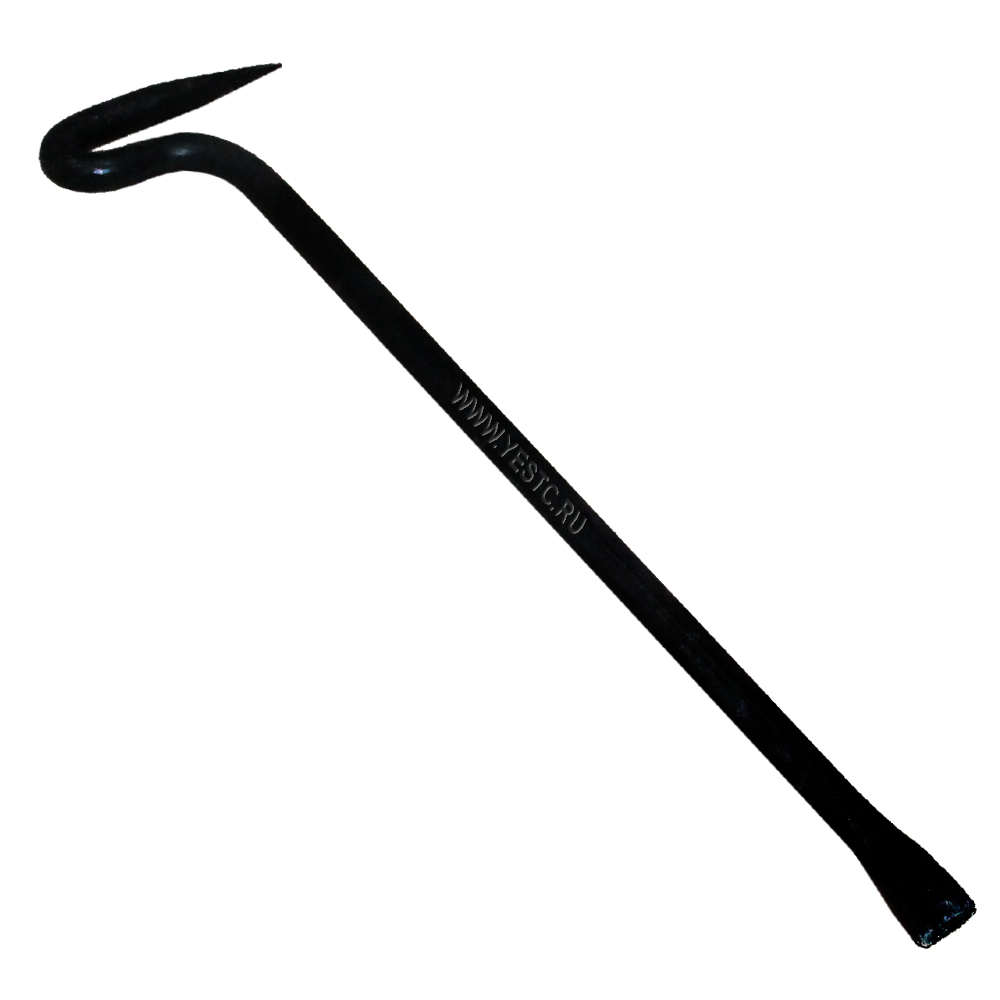 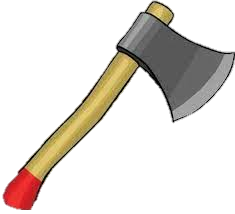 Богор
Лом
Топорик
Предыдущий слайд
Следующий слайд
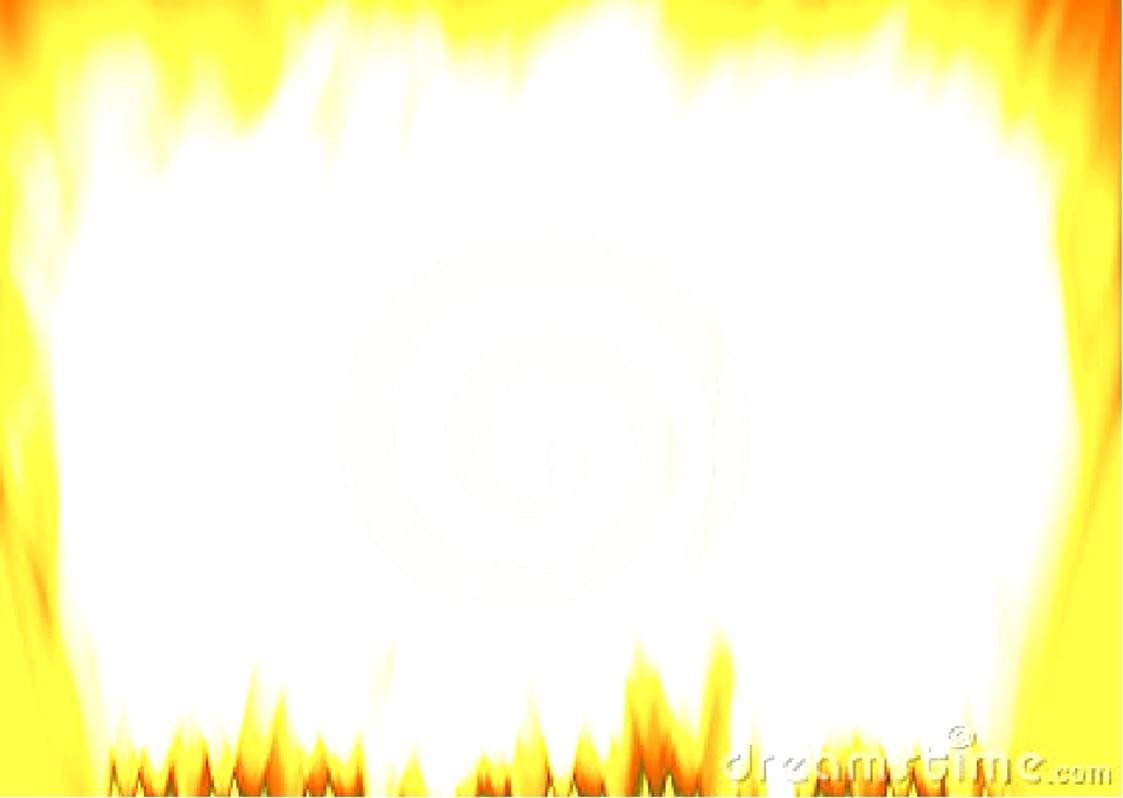 Как тушить пожар?
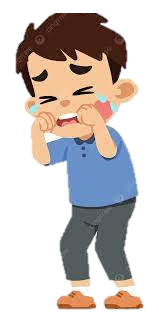 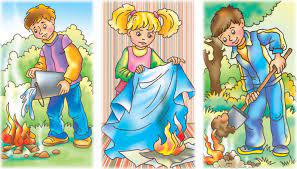 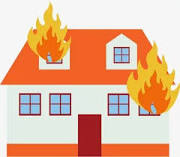 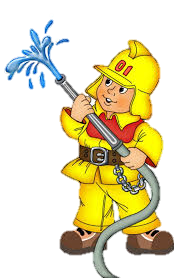 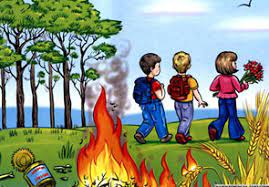 Предыдущий слайд
Следующий слайд
Загадки
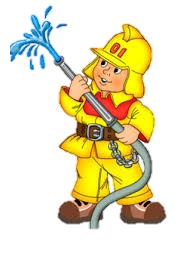 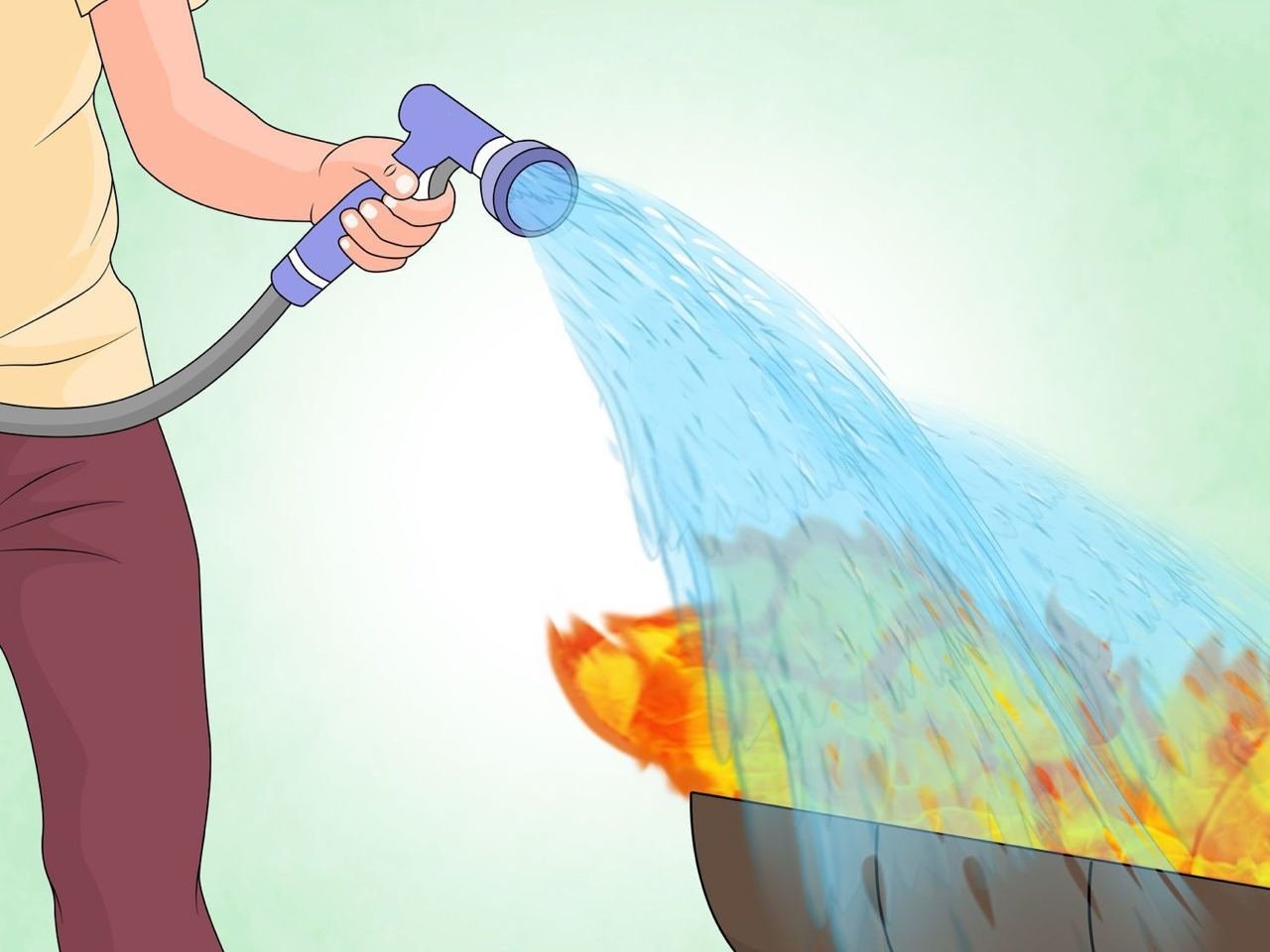 Выпал на пол уголек,
Деревянный пол зажег.
Не смотри, не жди, не стой.
А скорей залей…
Победит огонь коварный тот кого зовут….
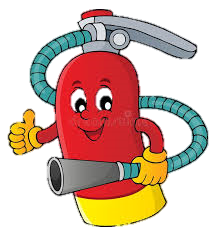 Рыжий зверь в печи сидит,
он от злости ест дрова, целый час,
а, может два, ты его рукой не
тронь, искусает всю ладонь.
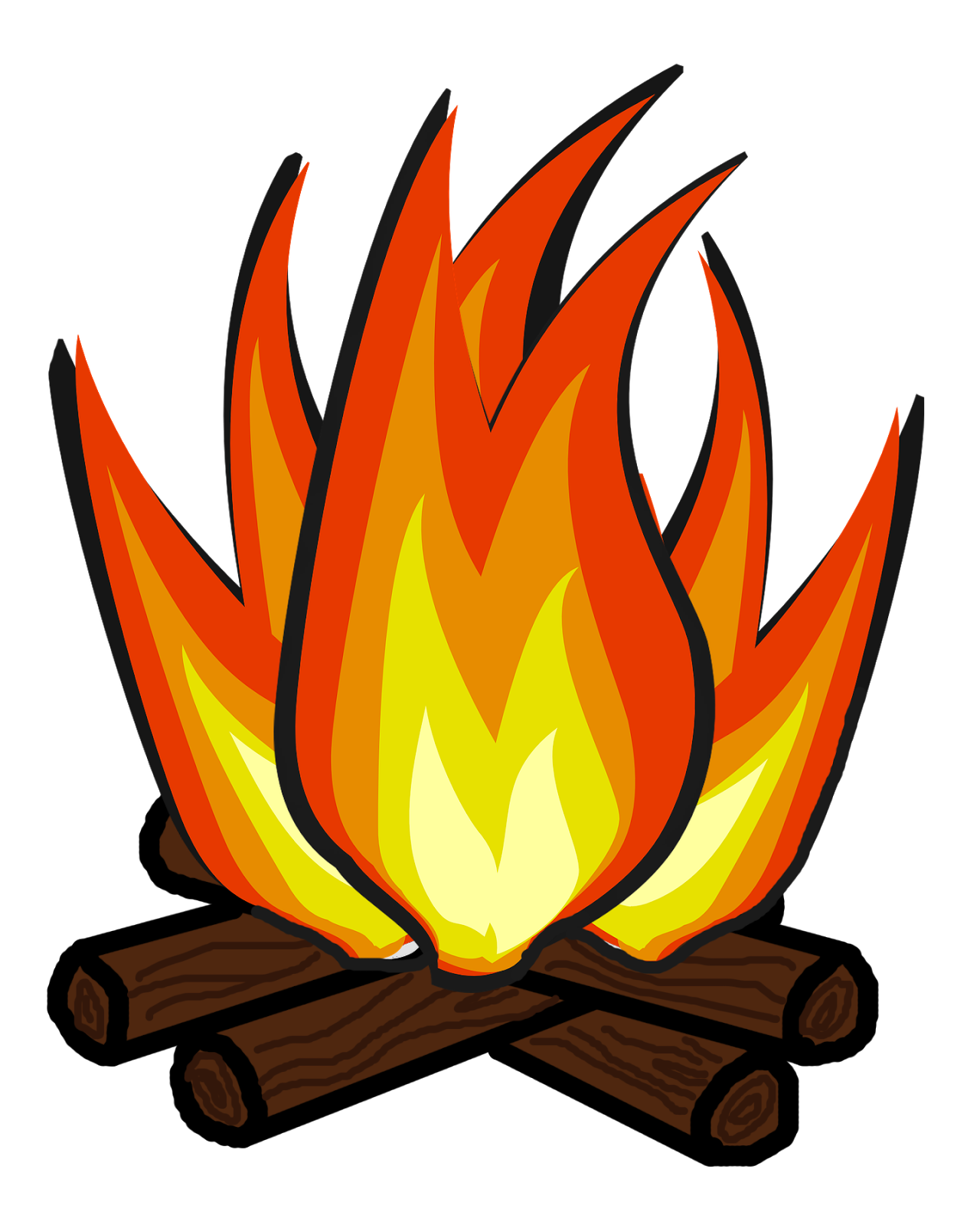 Висит - молчит,
А перевернешь, шипит, и пена летит.
Предыдущий слайд
Следующий слайд
Четвертый лишний
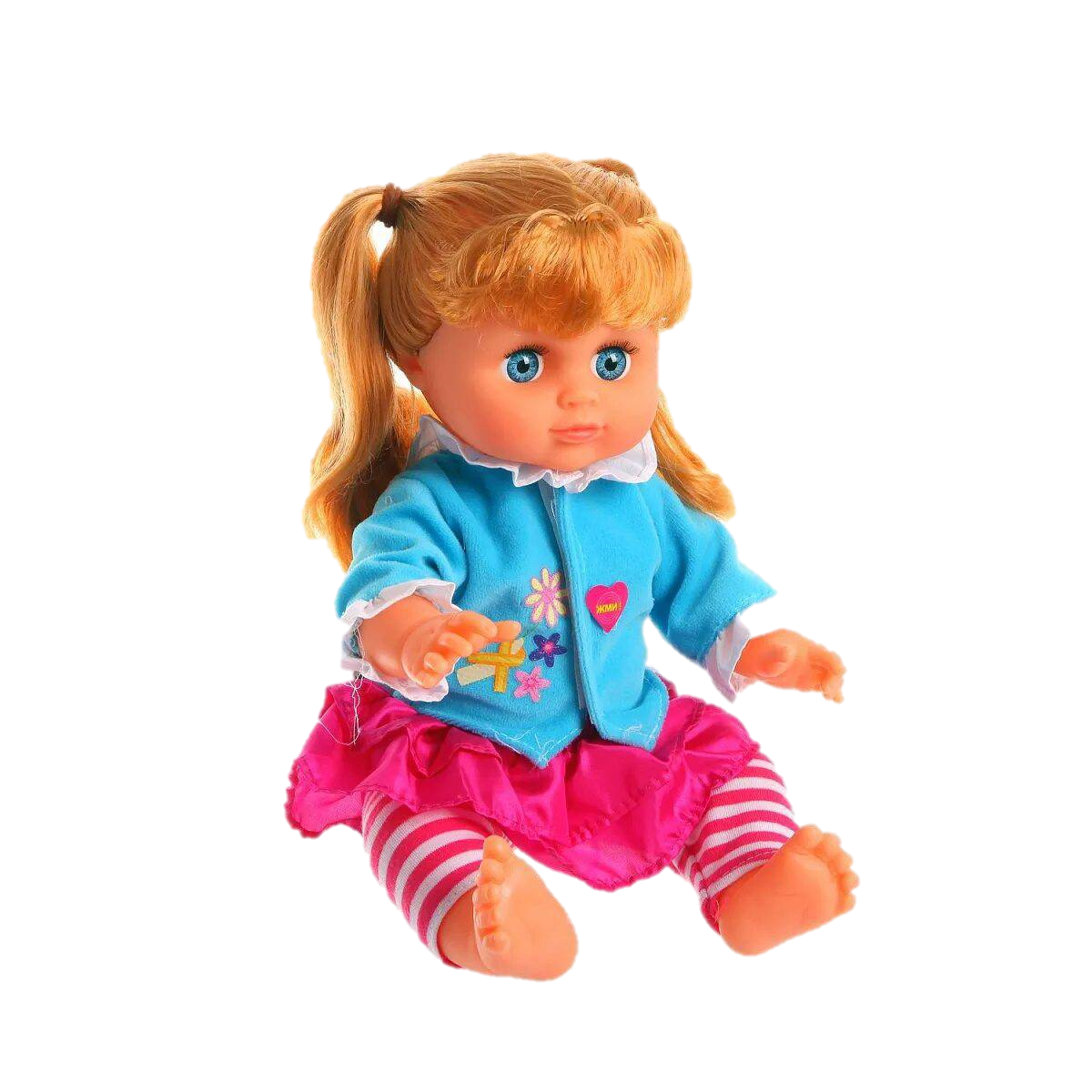 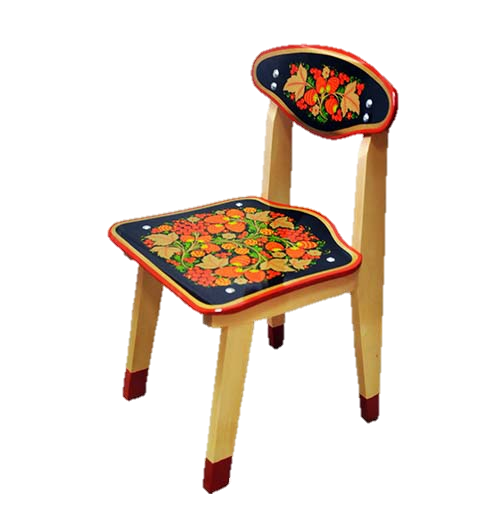 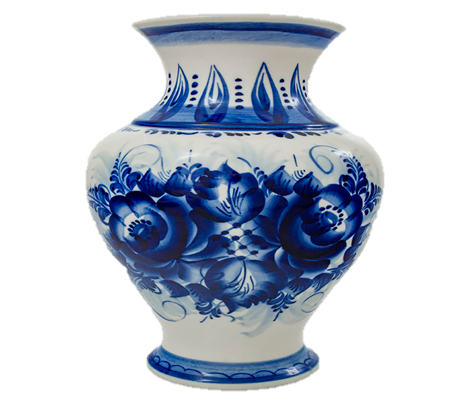 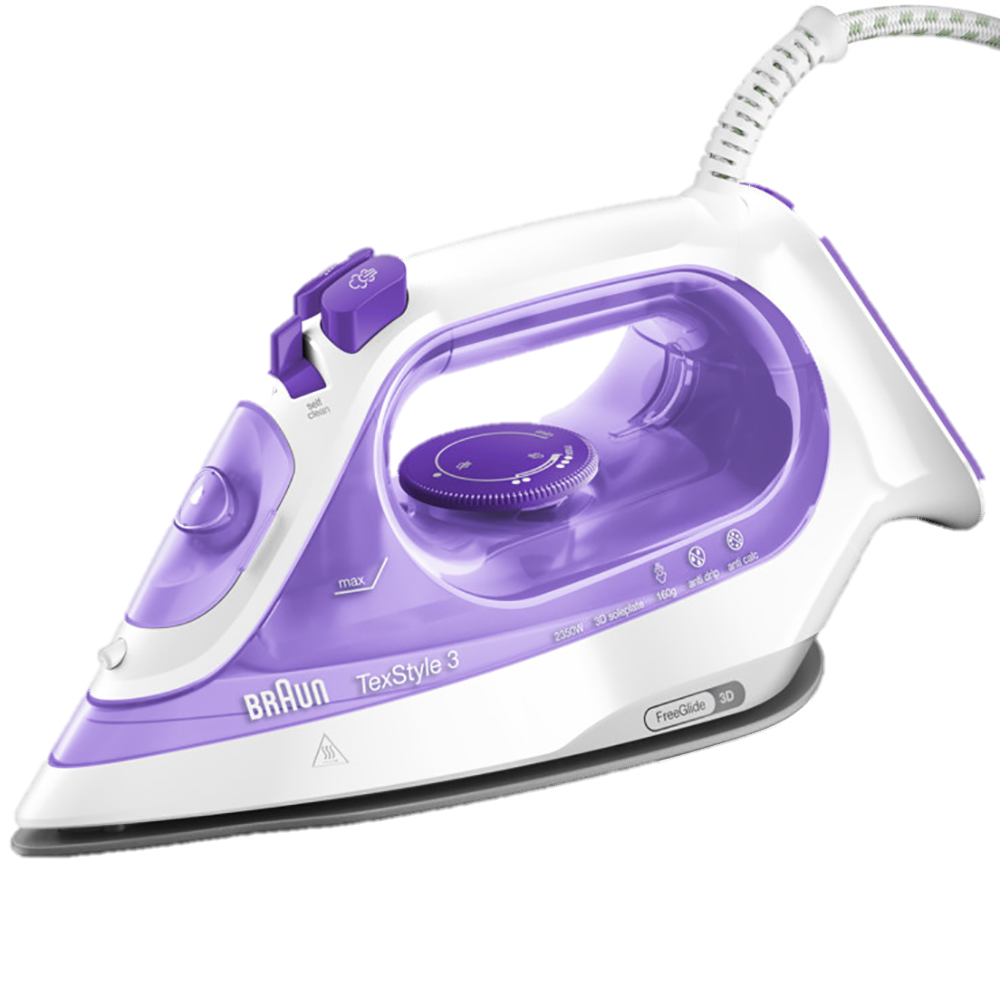 Предыдущий слайд
Следующий слайд
Четвертый лишний
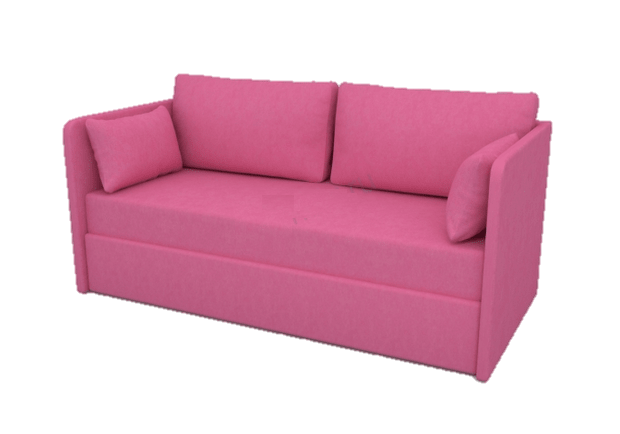 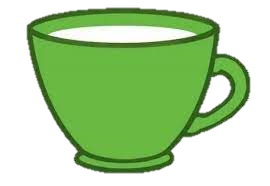 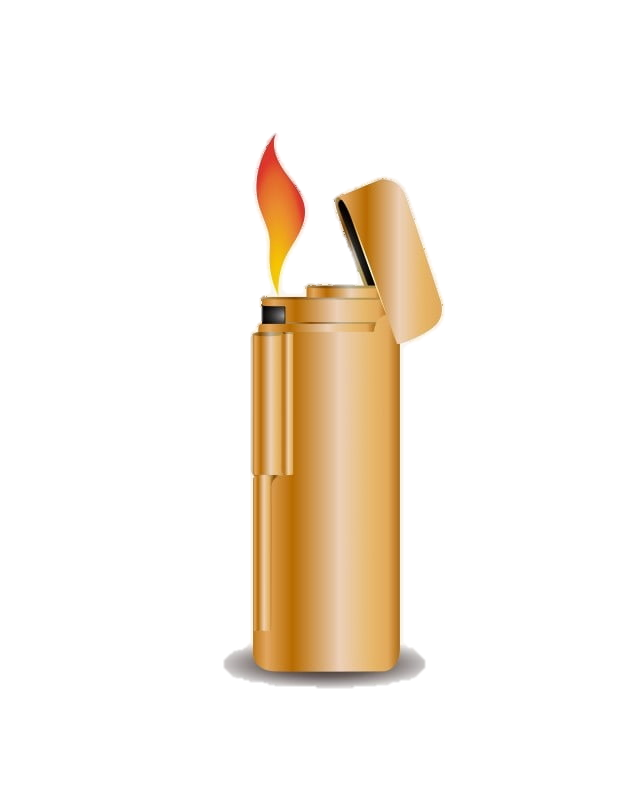 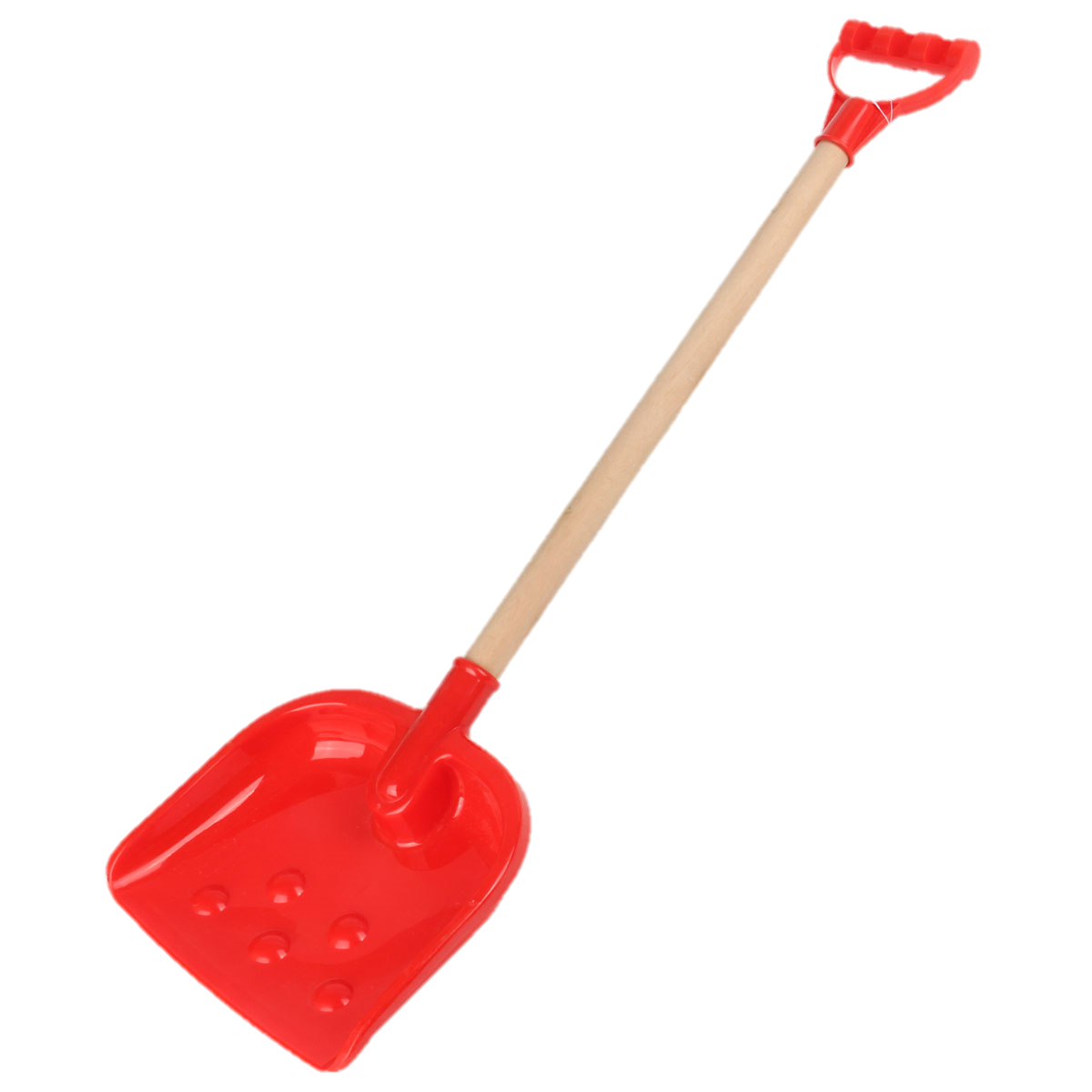 Предыдущий слайд
Следующий слайд
Горит- не горит
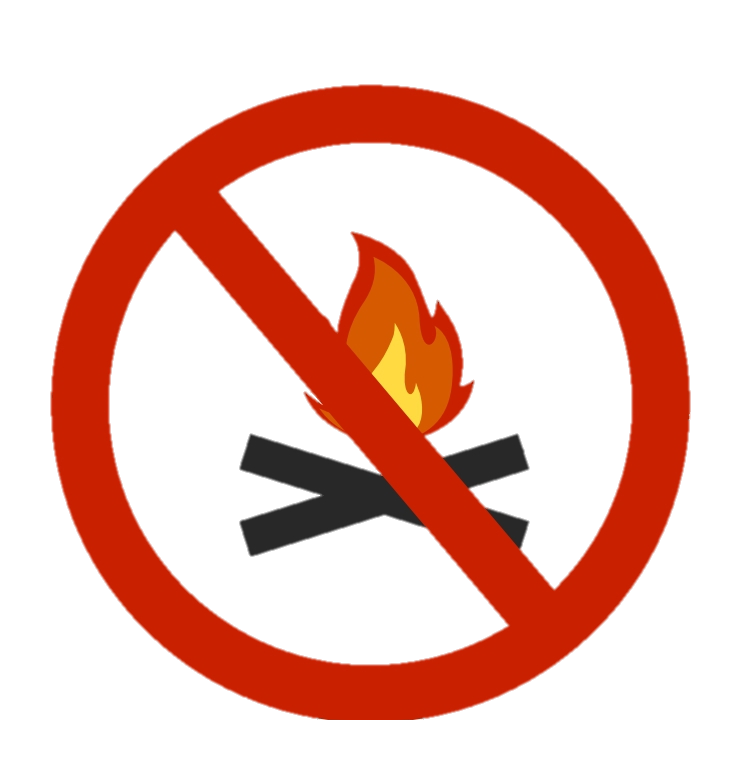 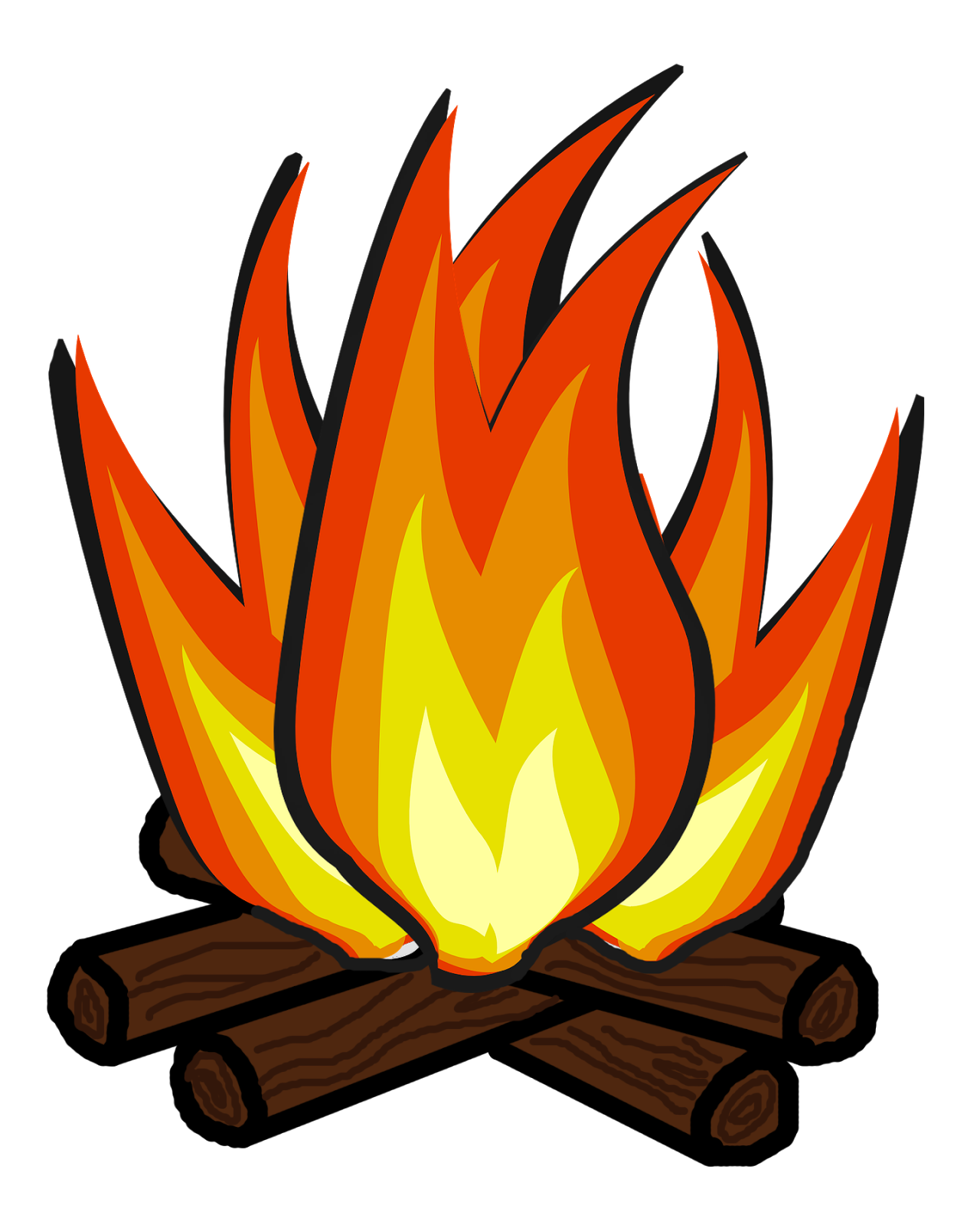 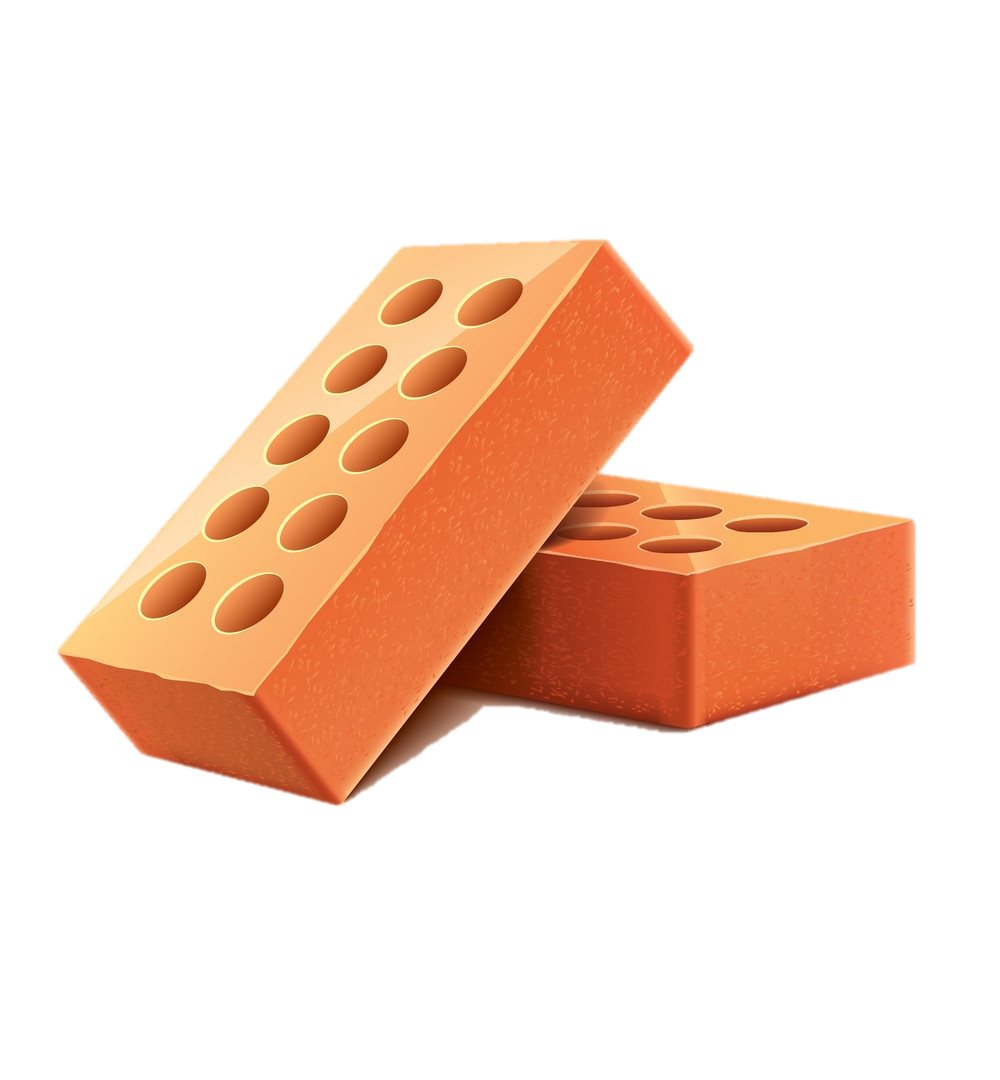 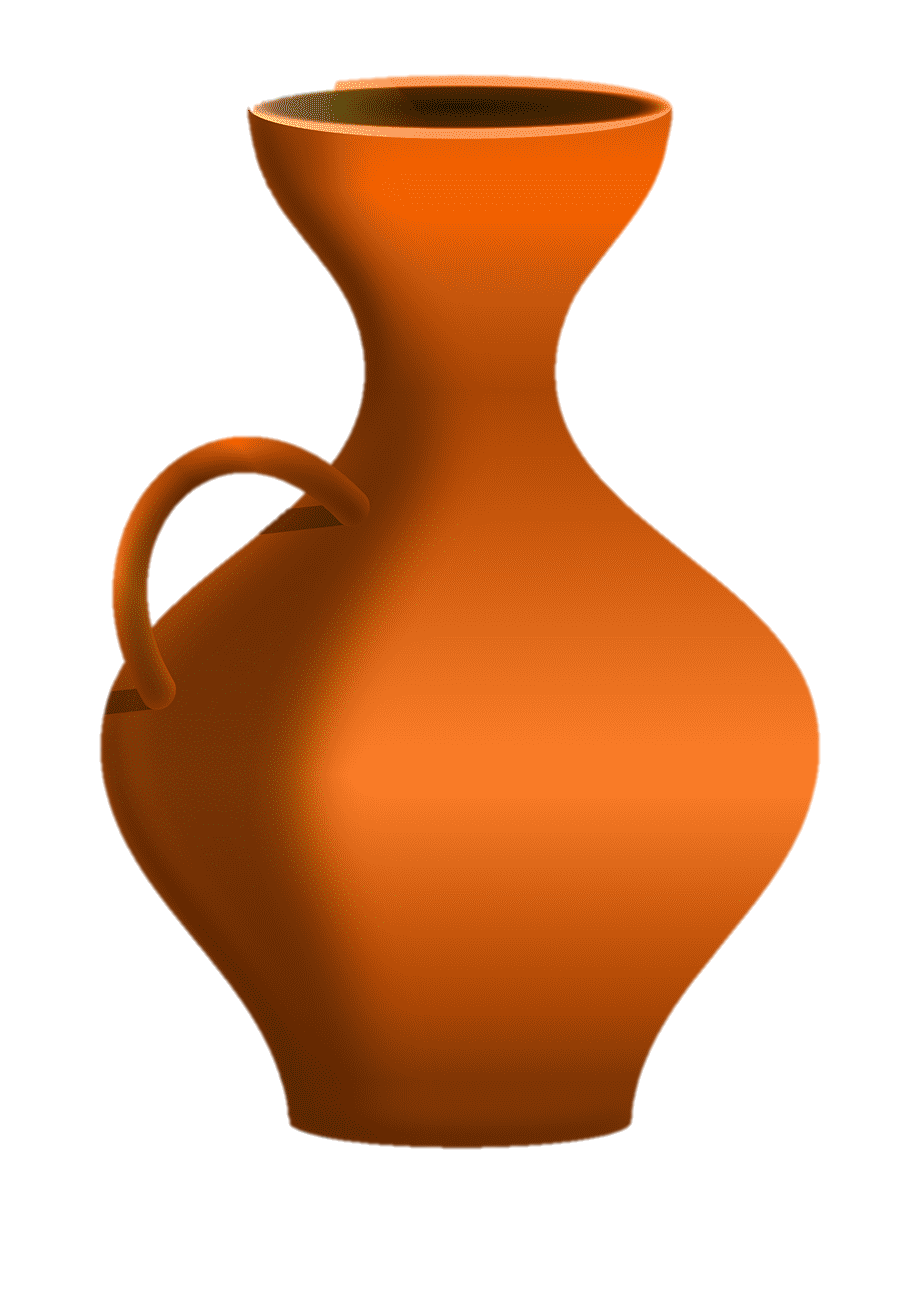 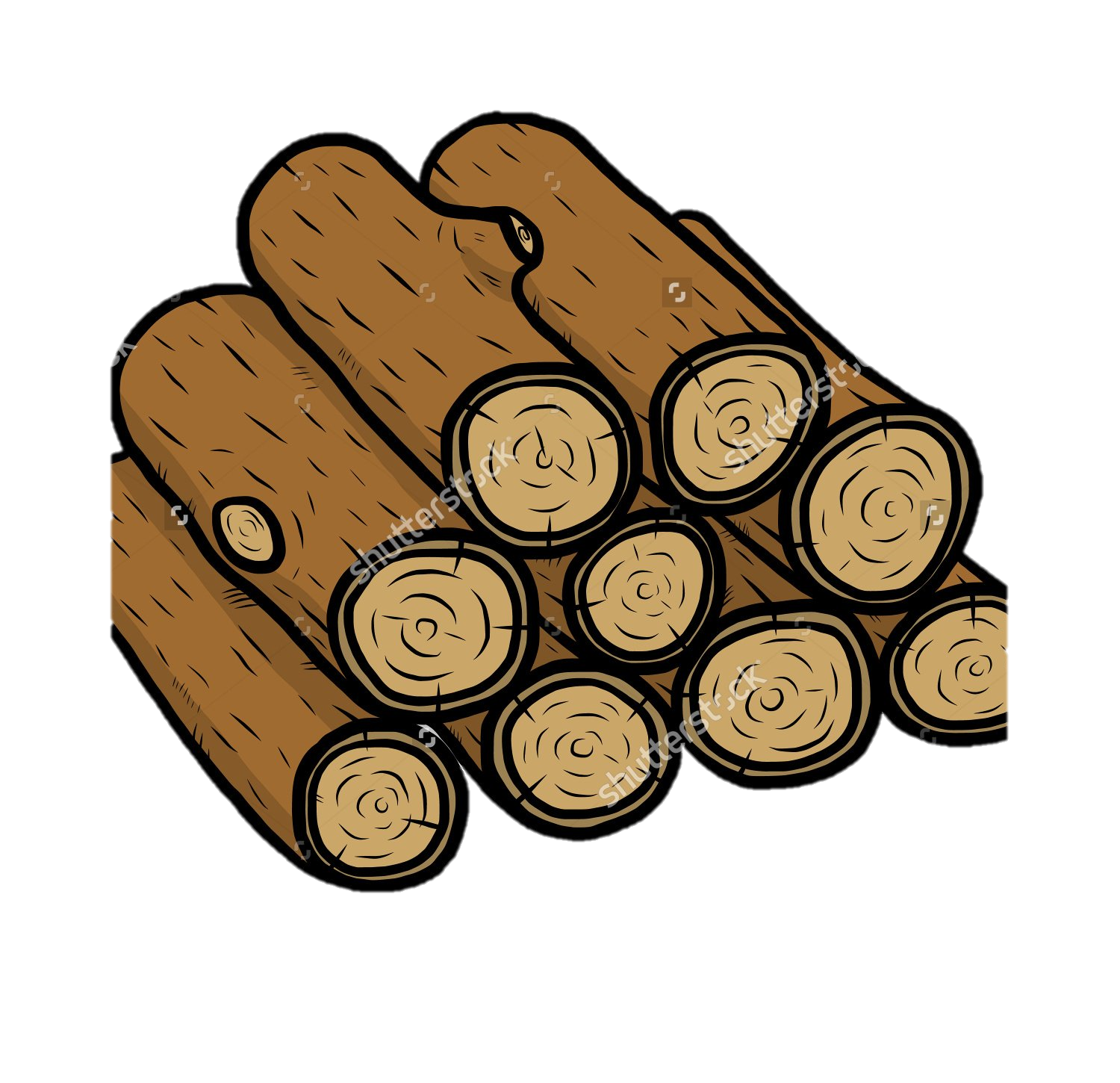 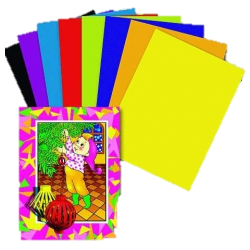 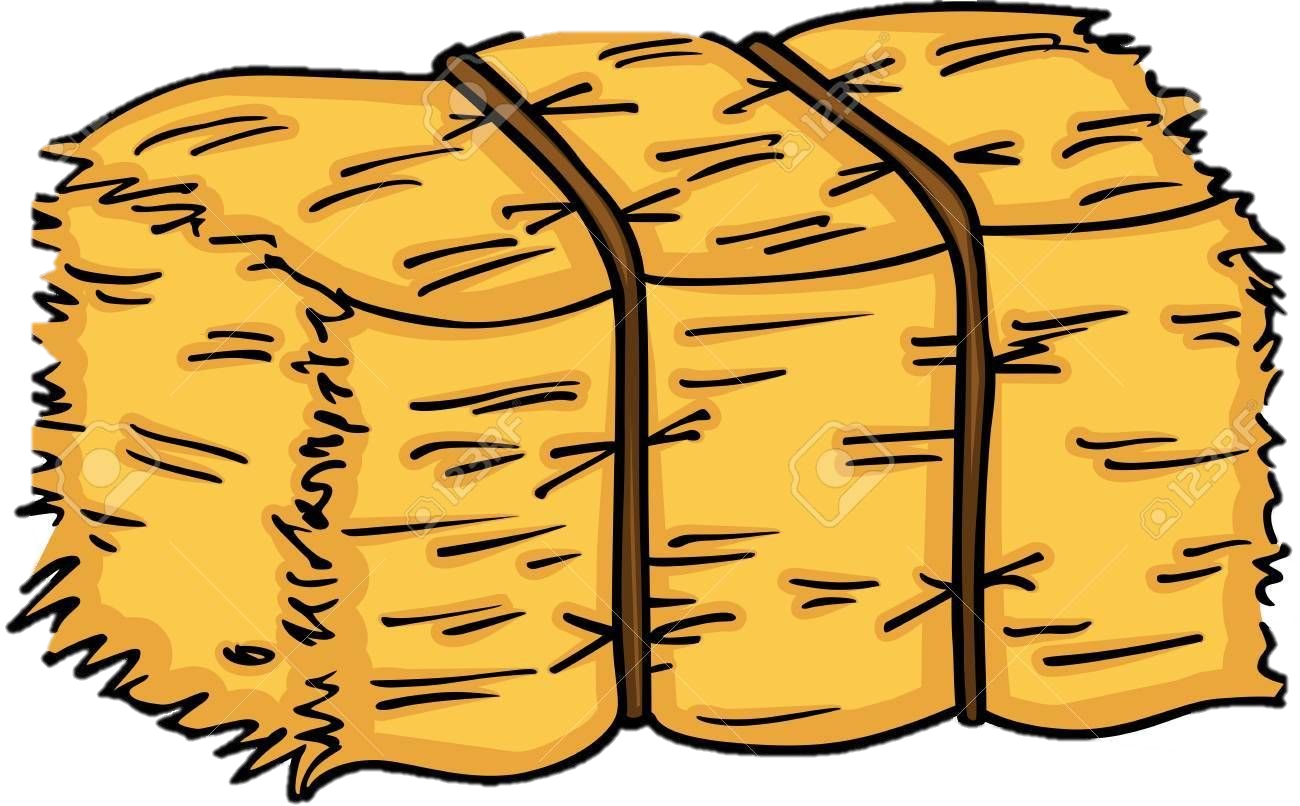 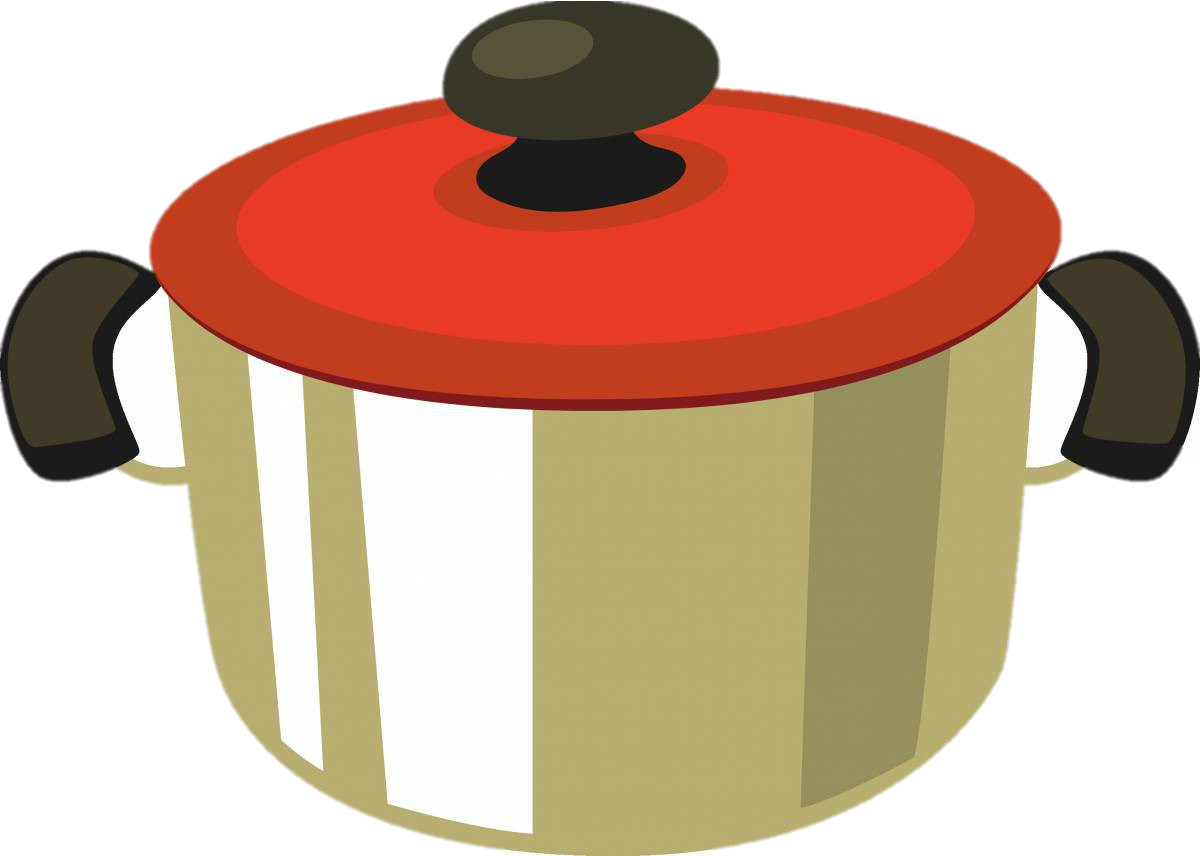 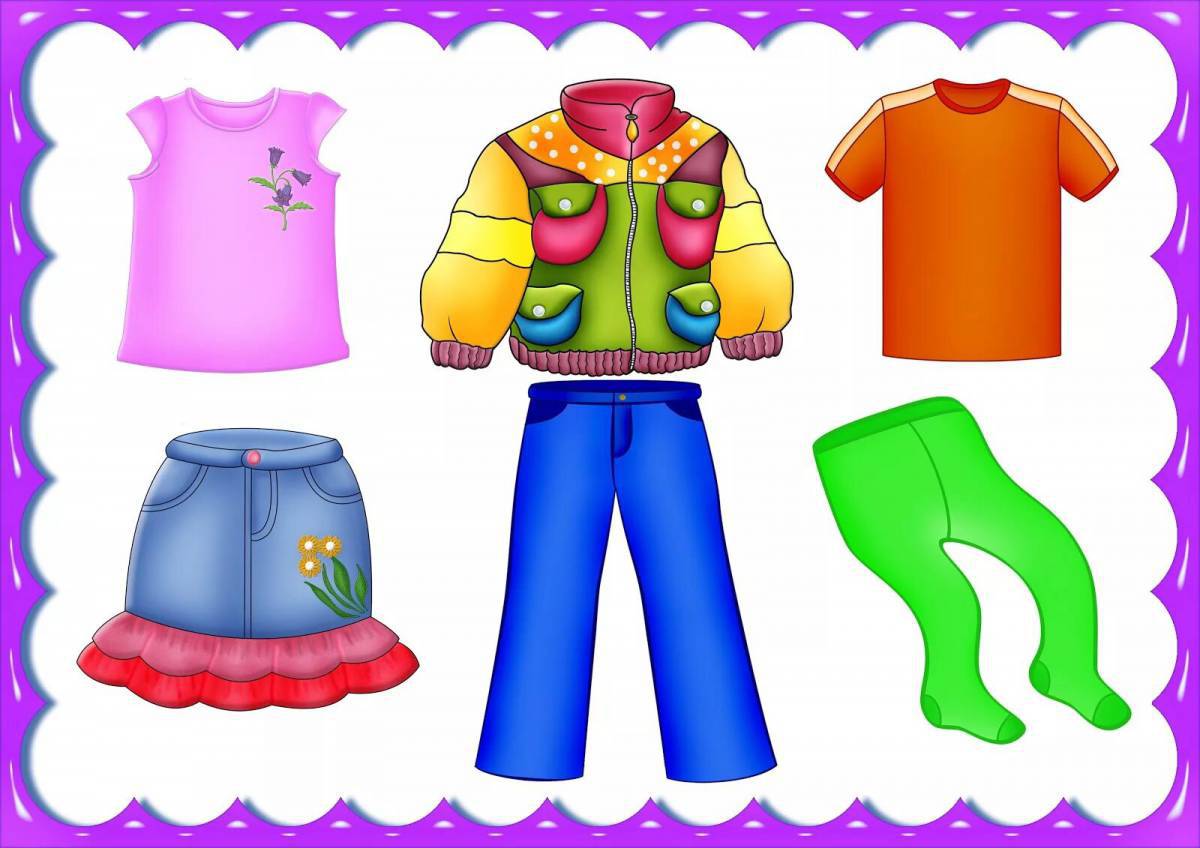 Следующий слайд
Предыдещий слайд
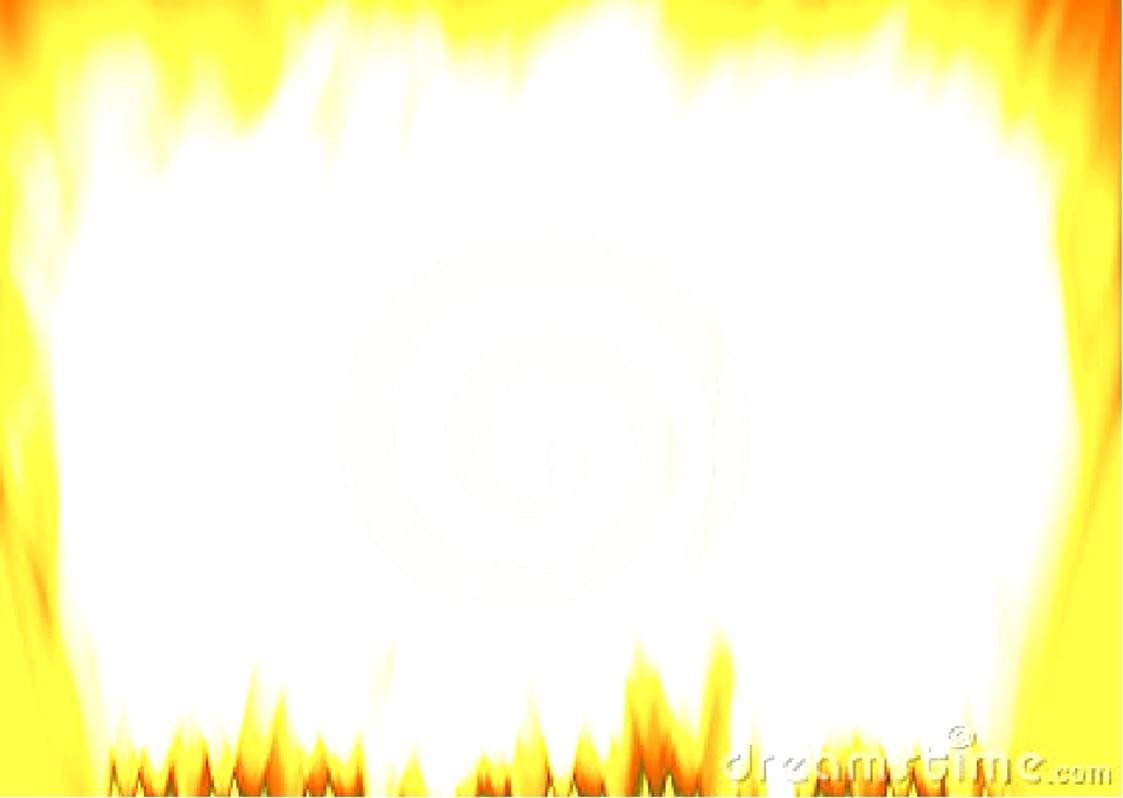 Молодцы!
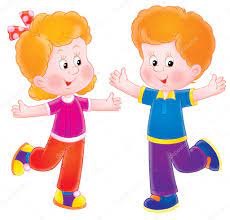 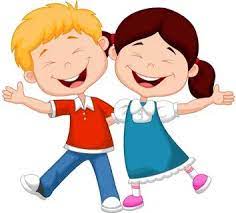 Предыдущий слайд